Встреча учащихся 5А класса с чемпионом мира по плаванию В. Тихоновым
Ко Всемирному дню здоровья
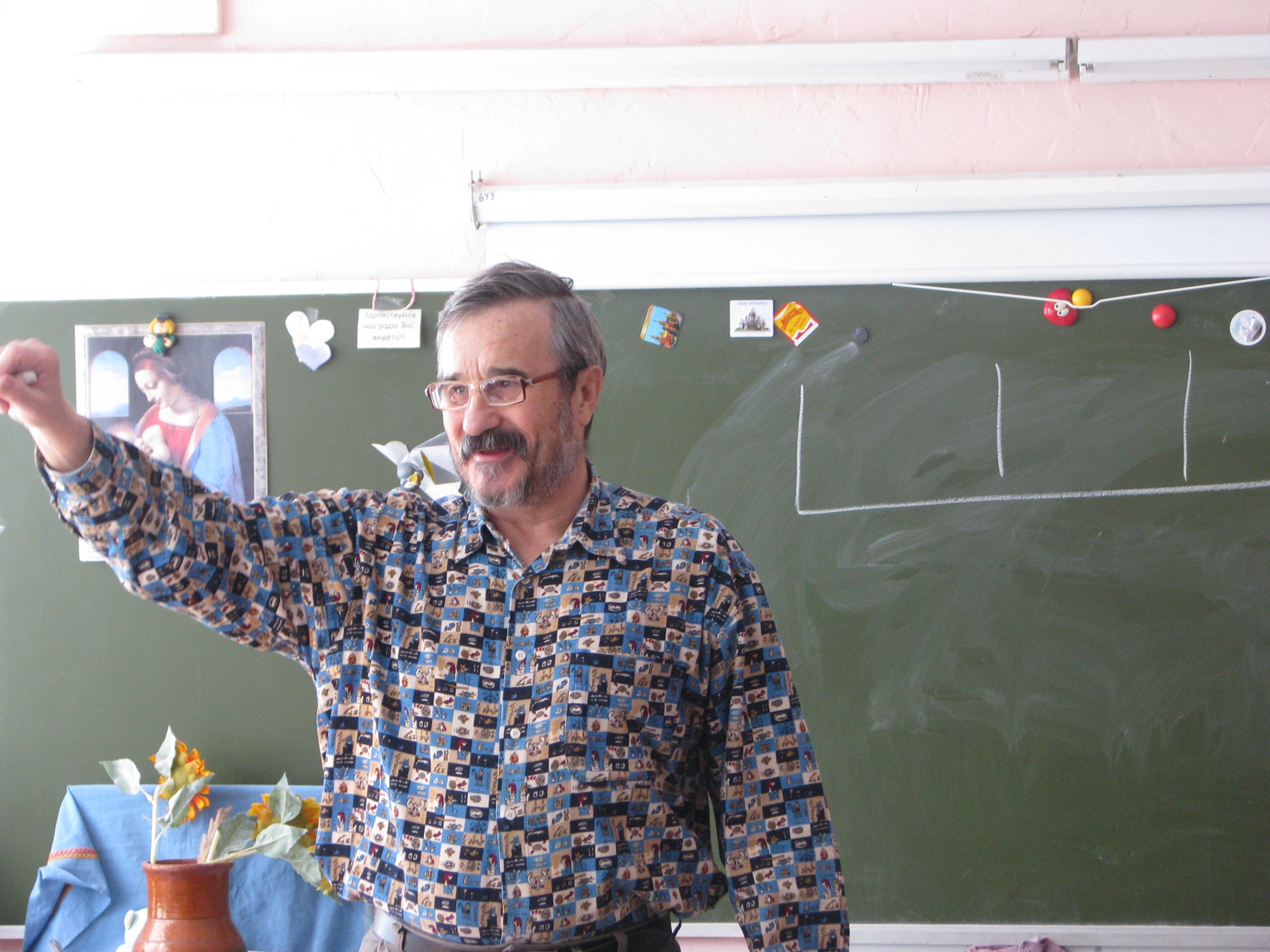 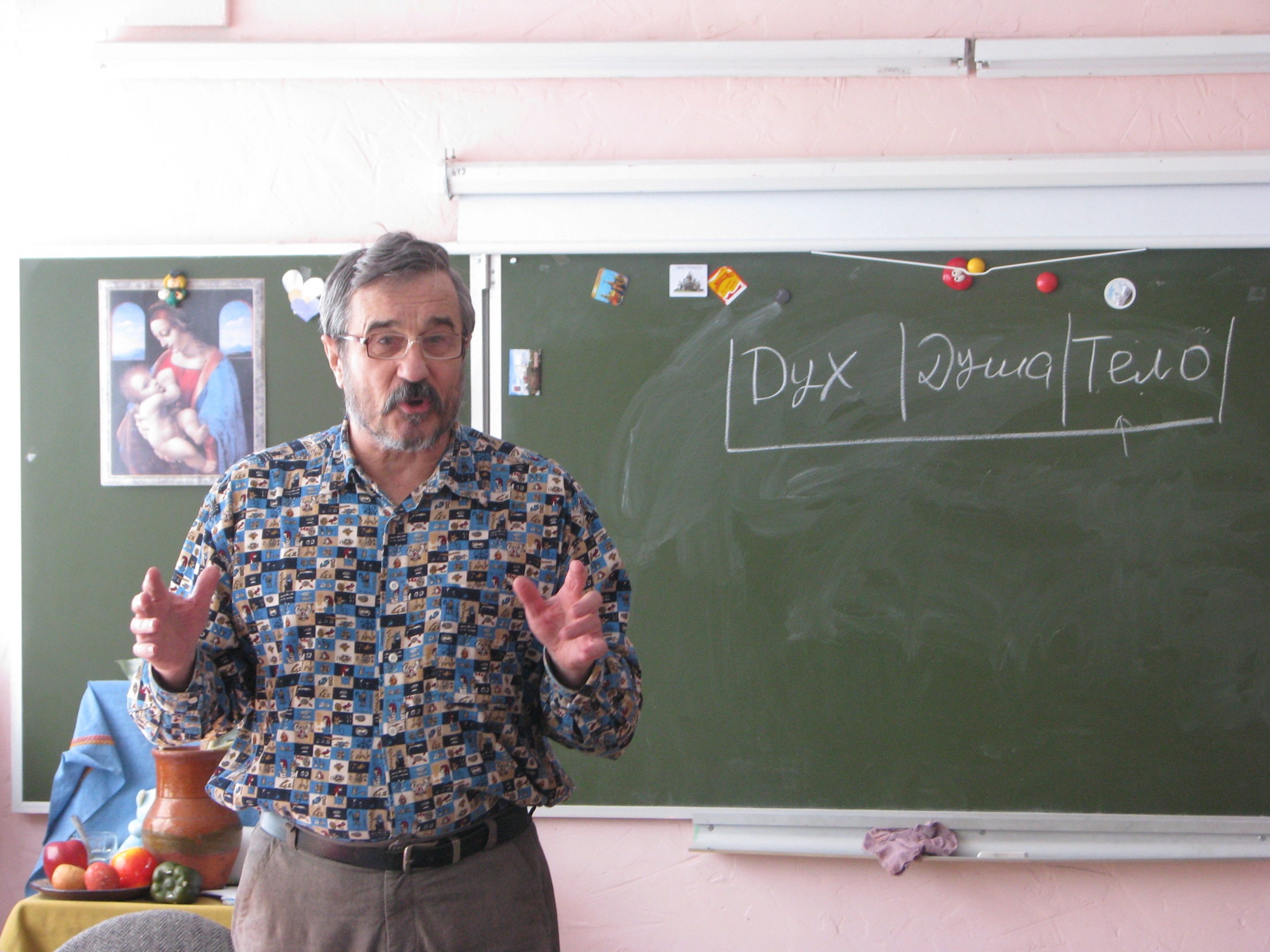 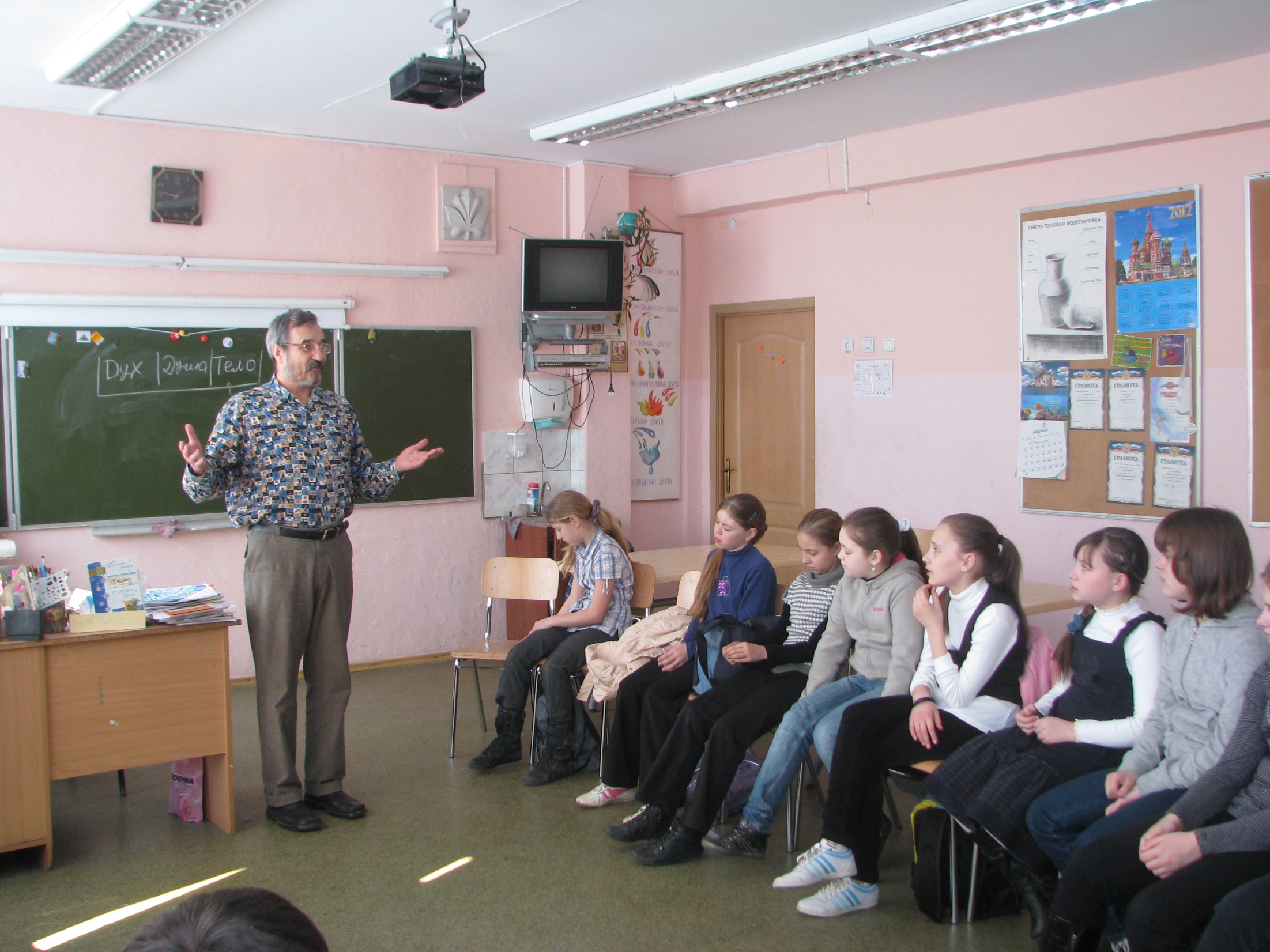 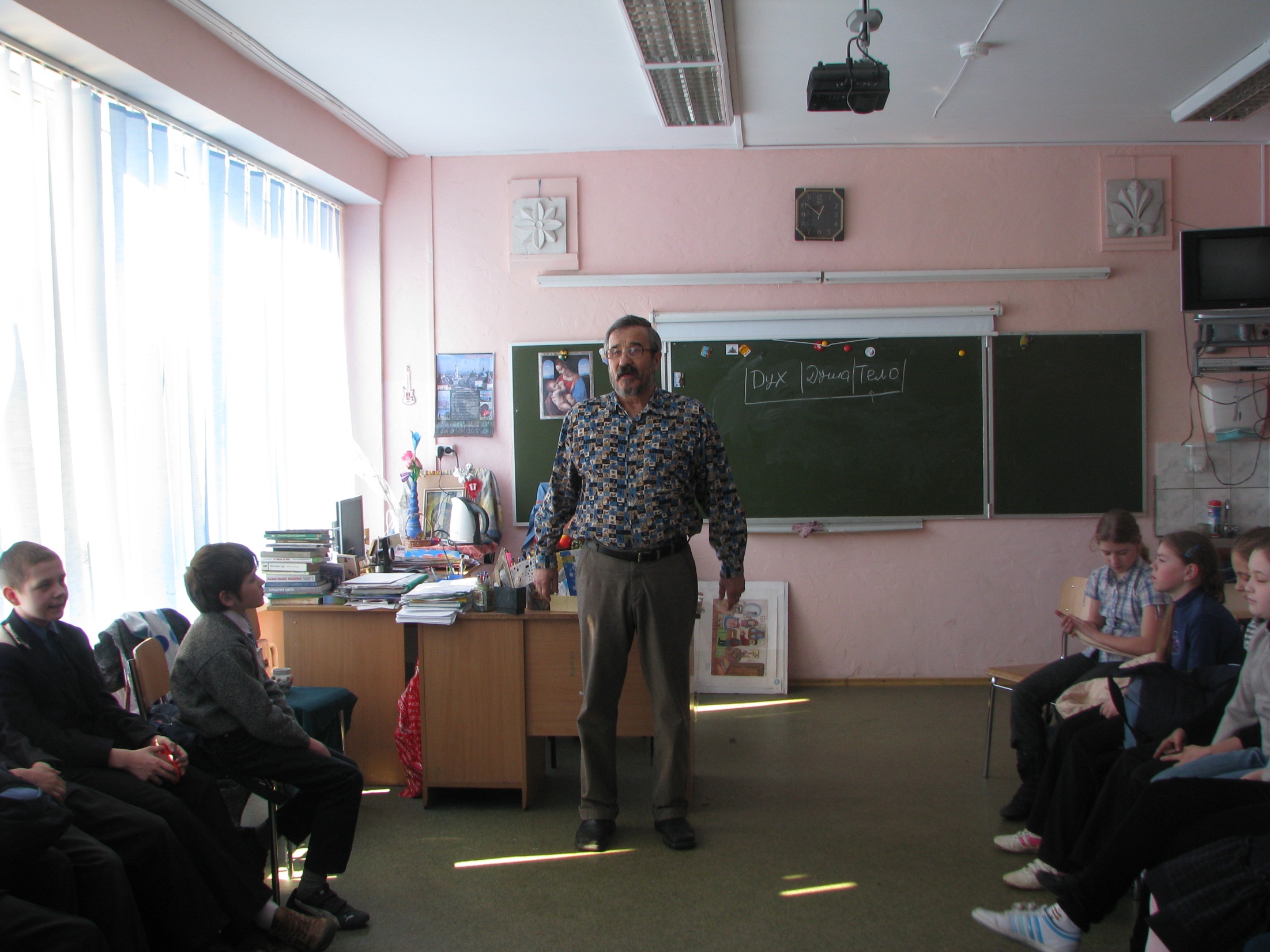 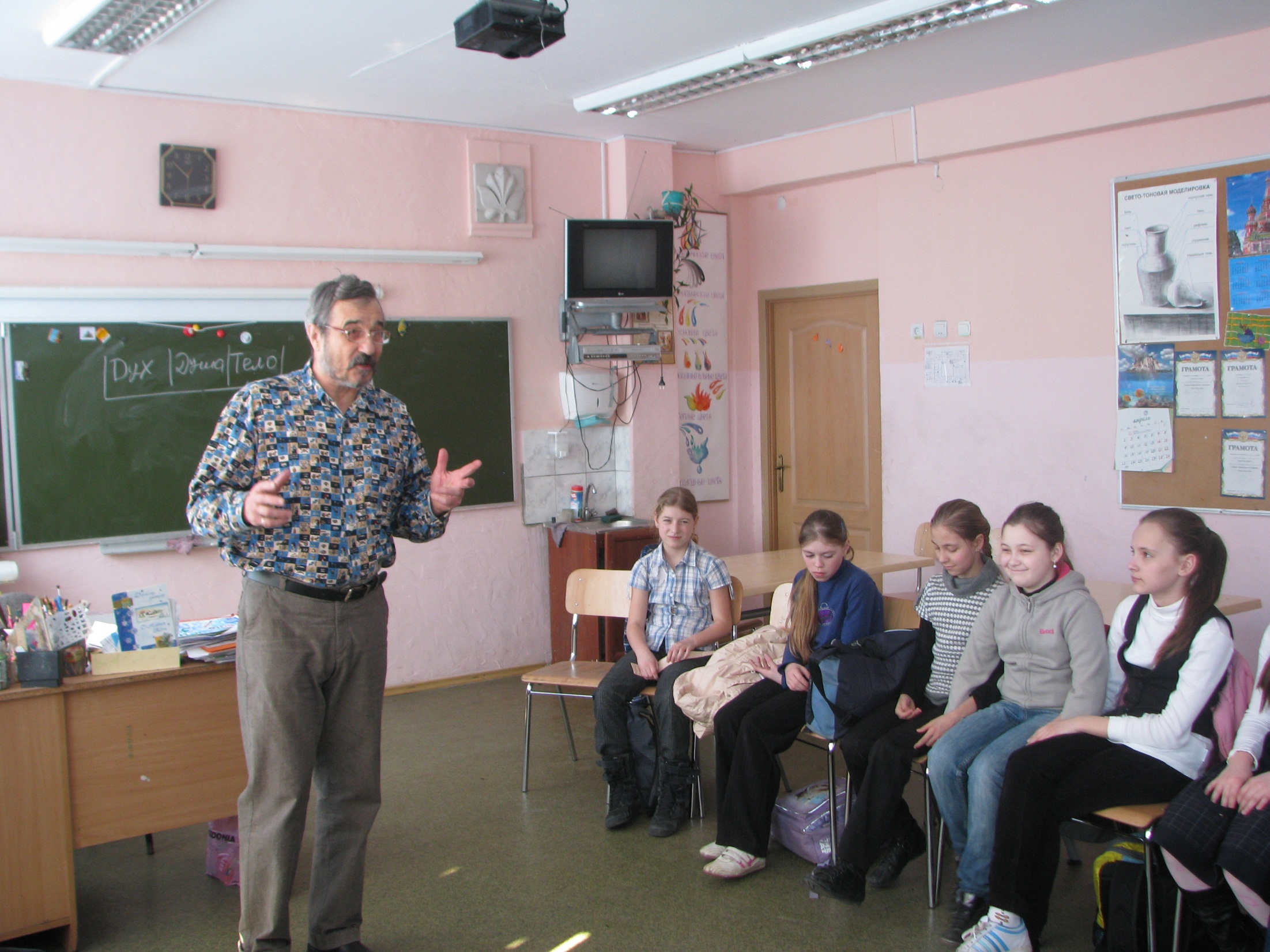 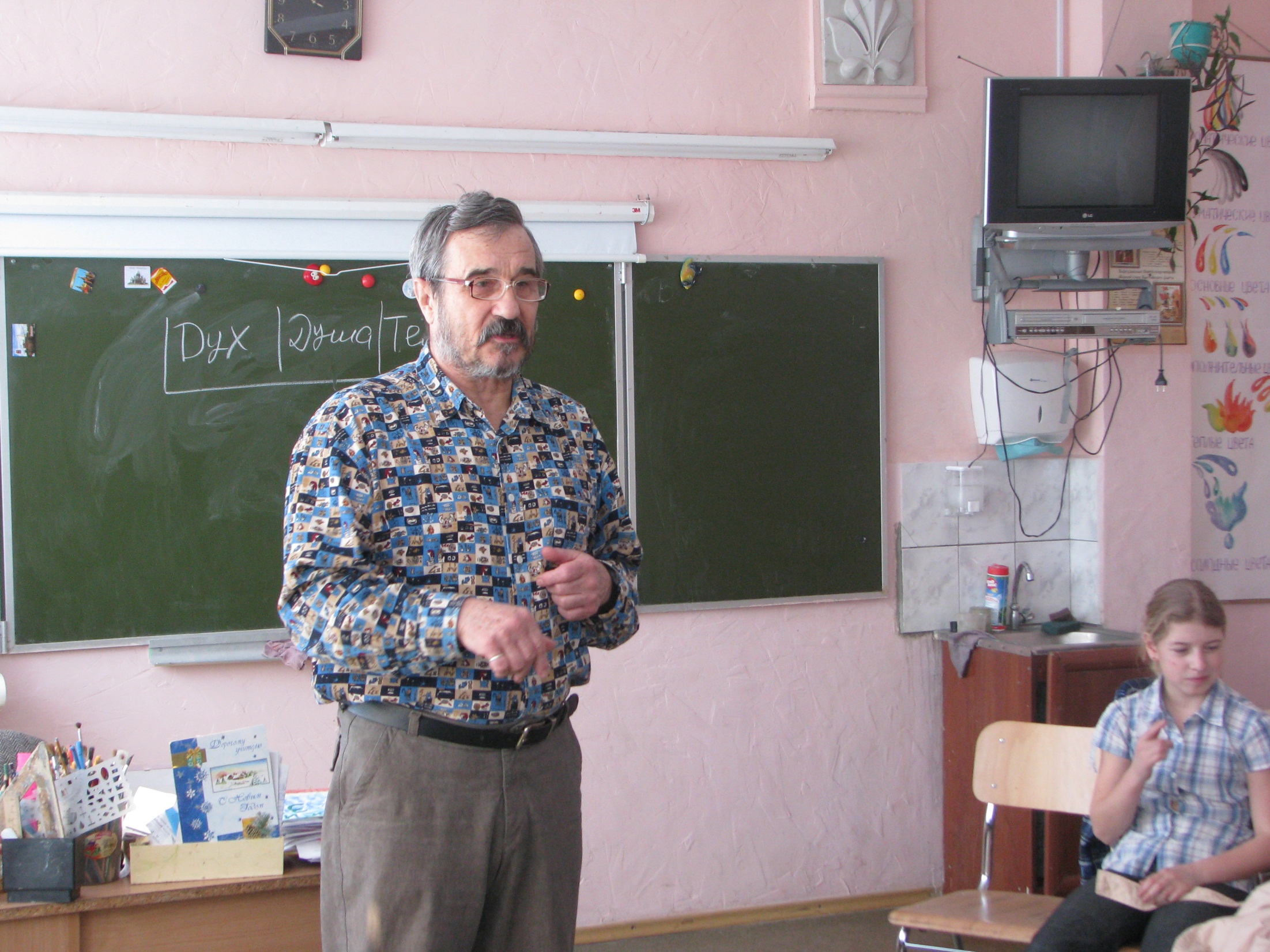 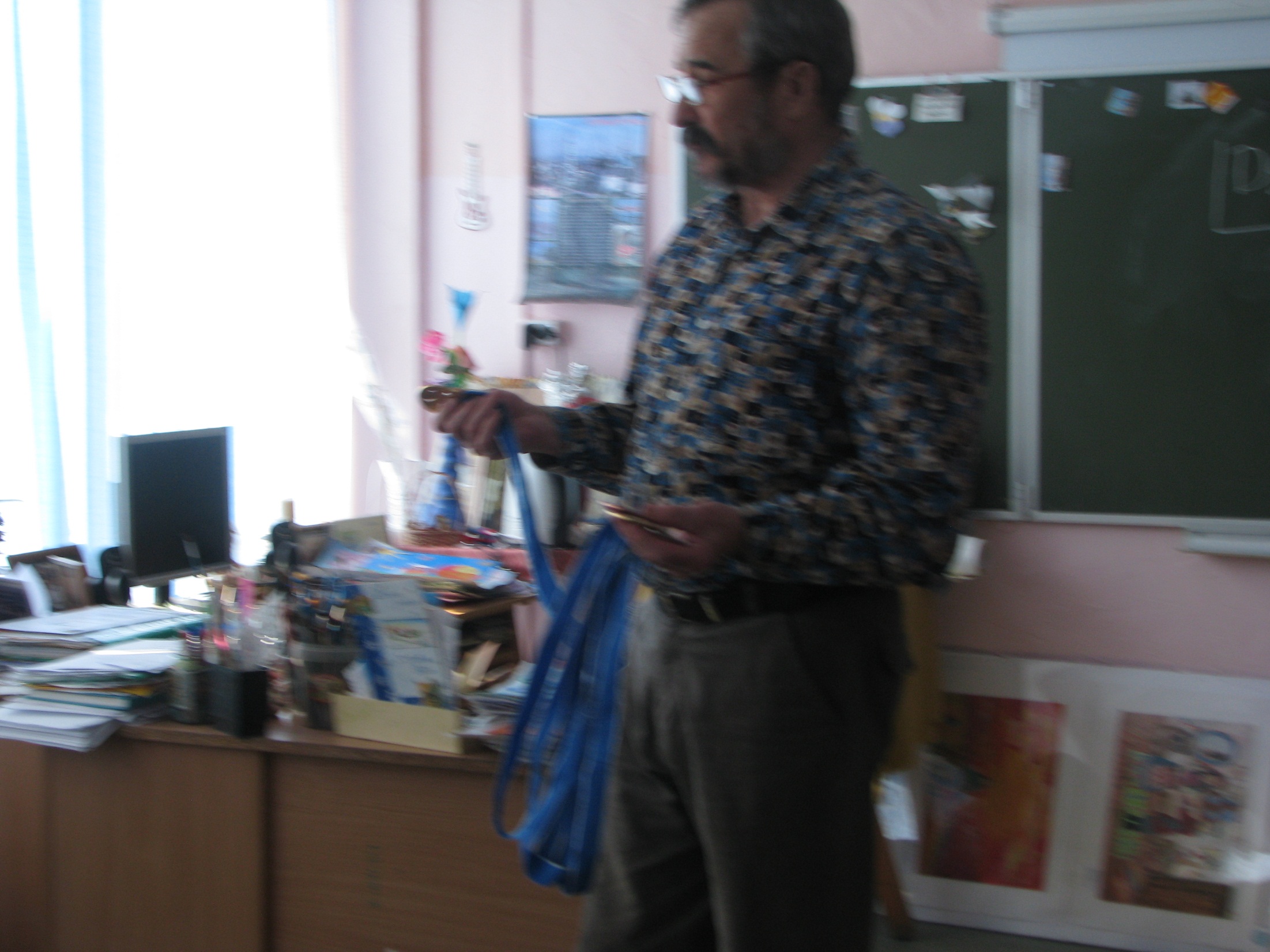 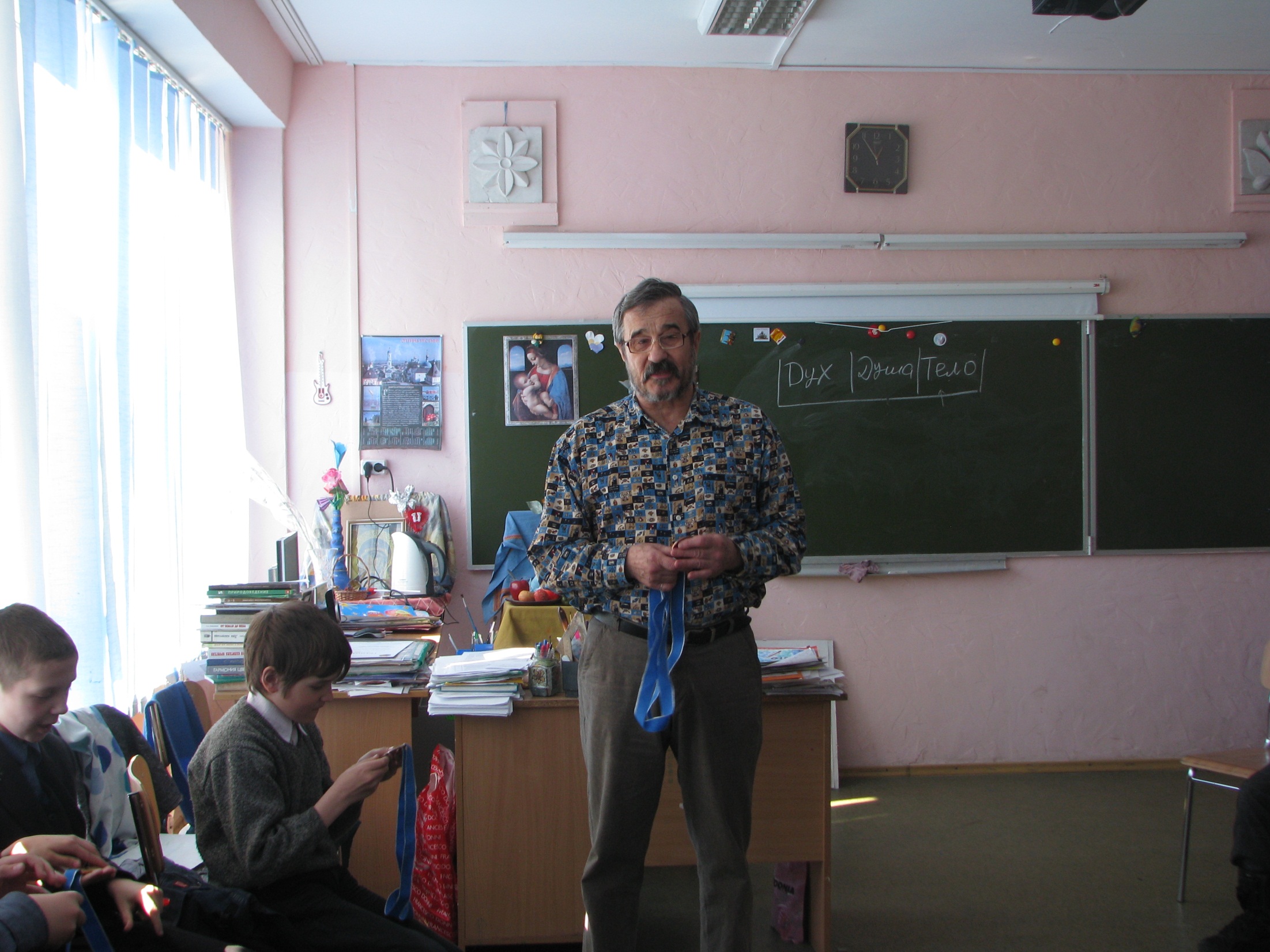 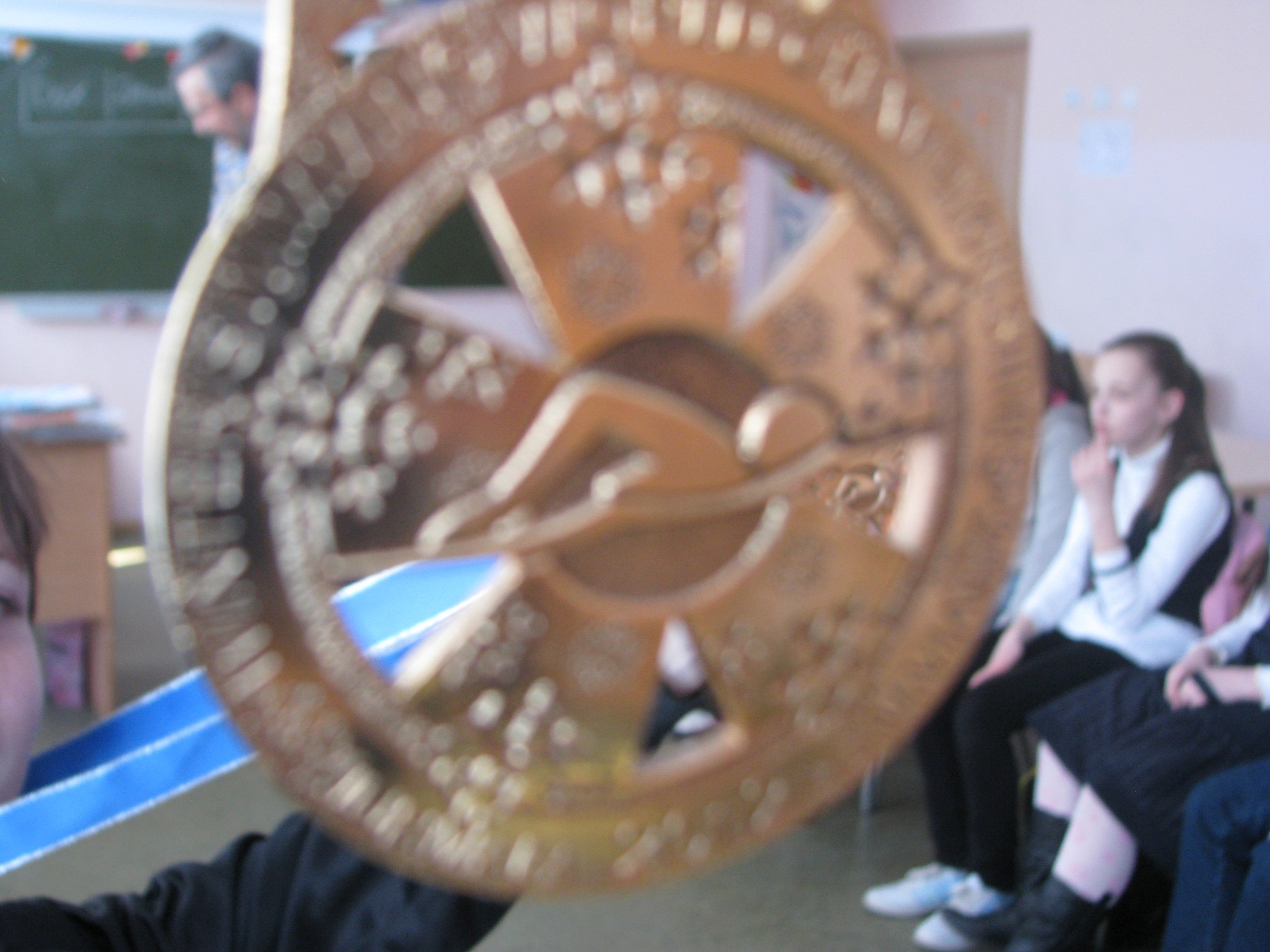 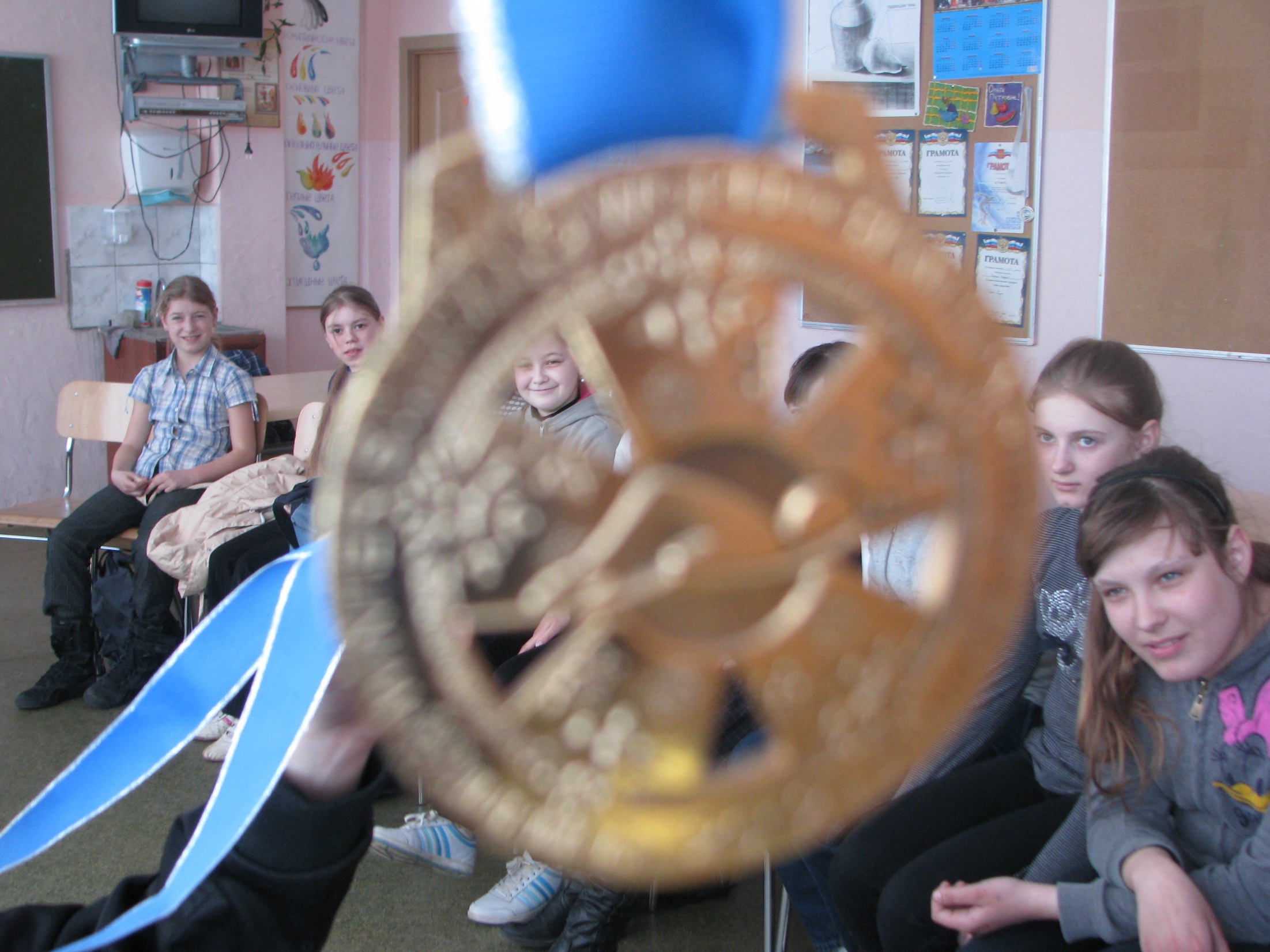 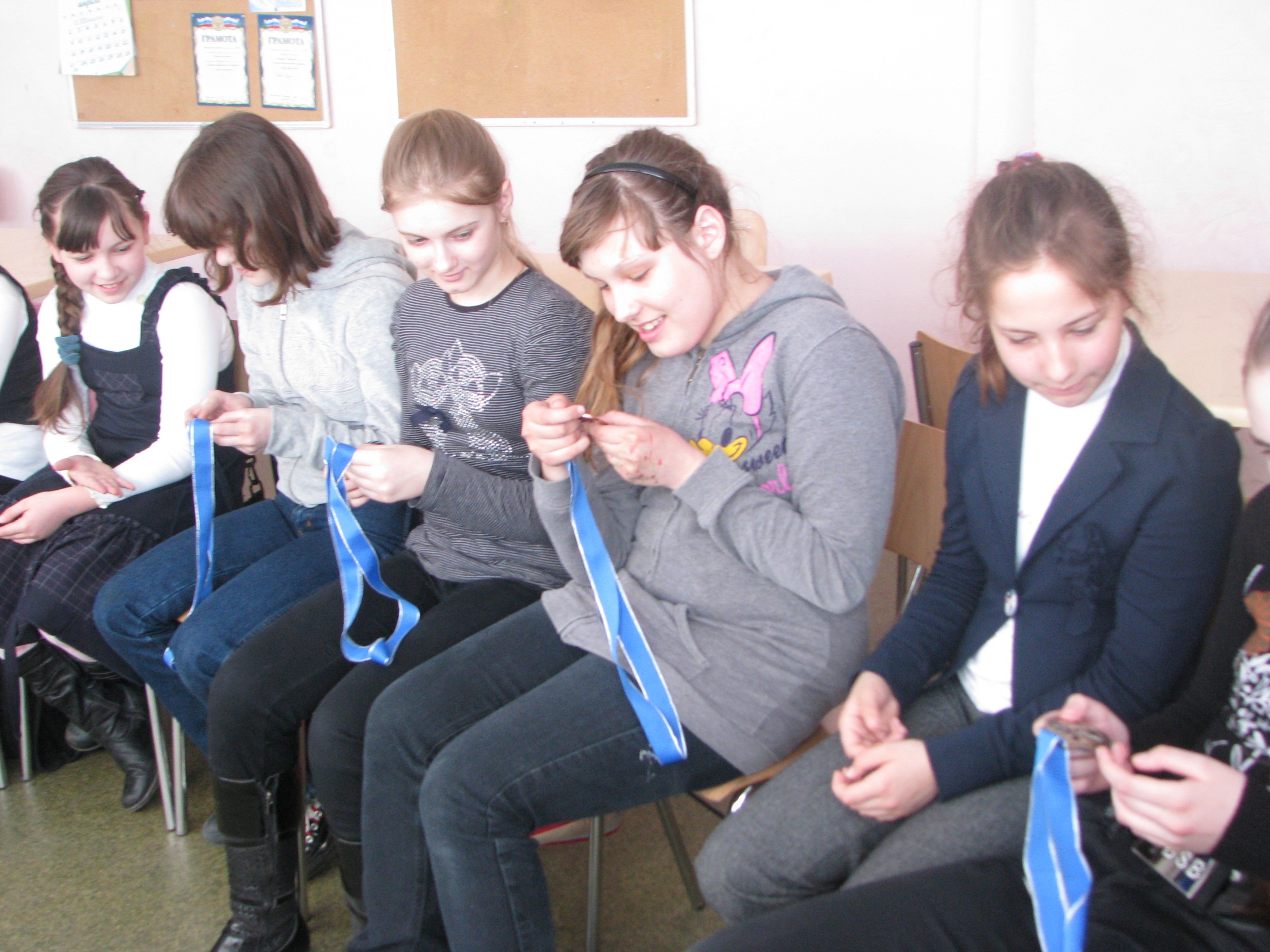 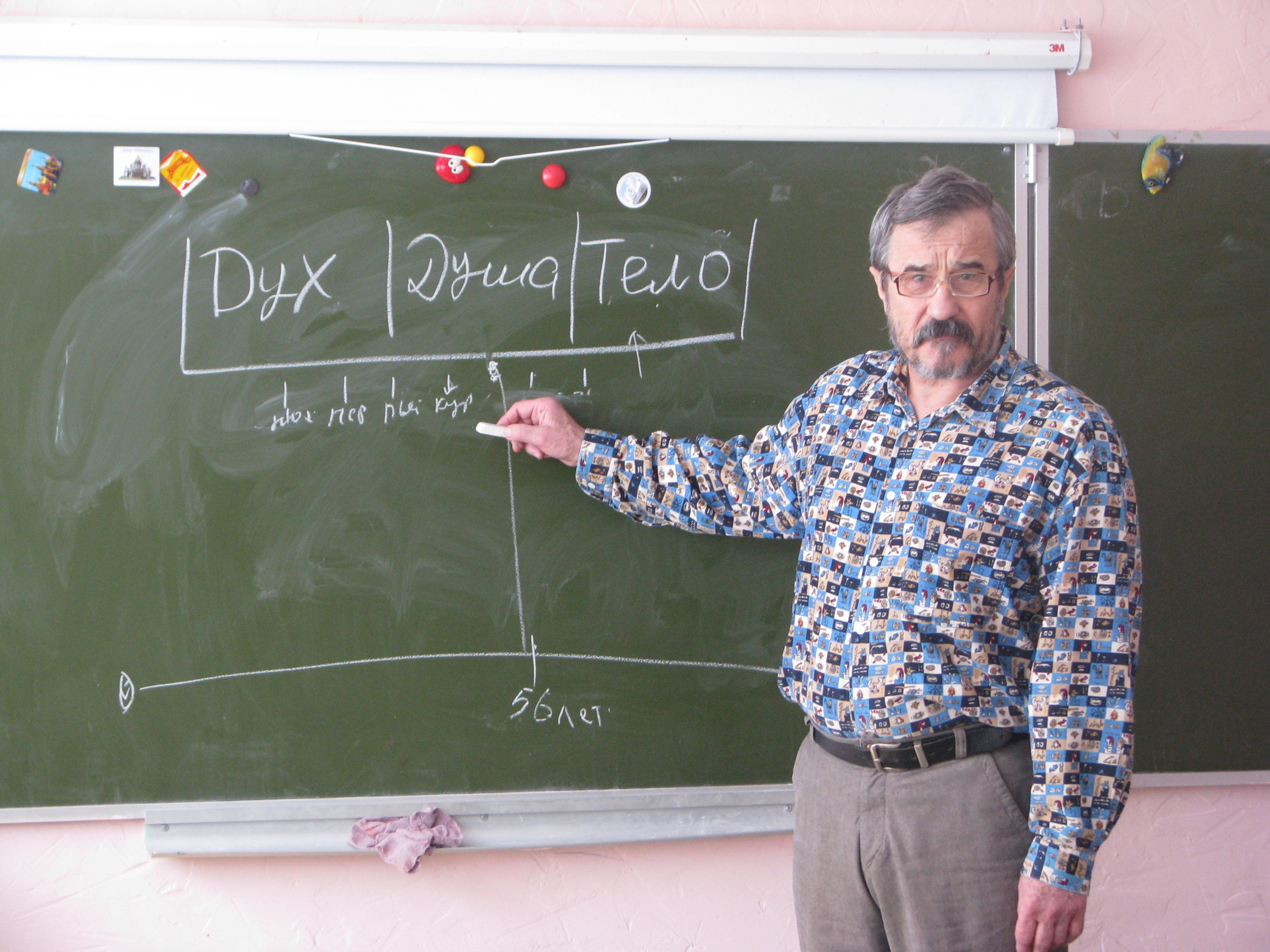 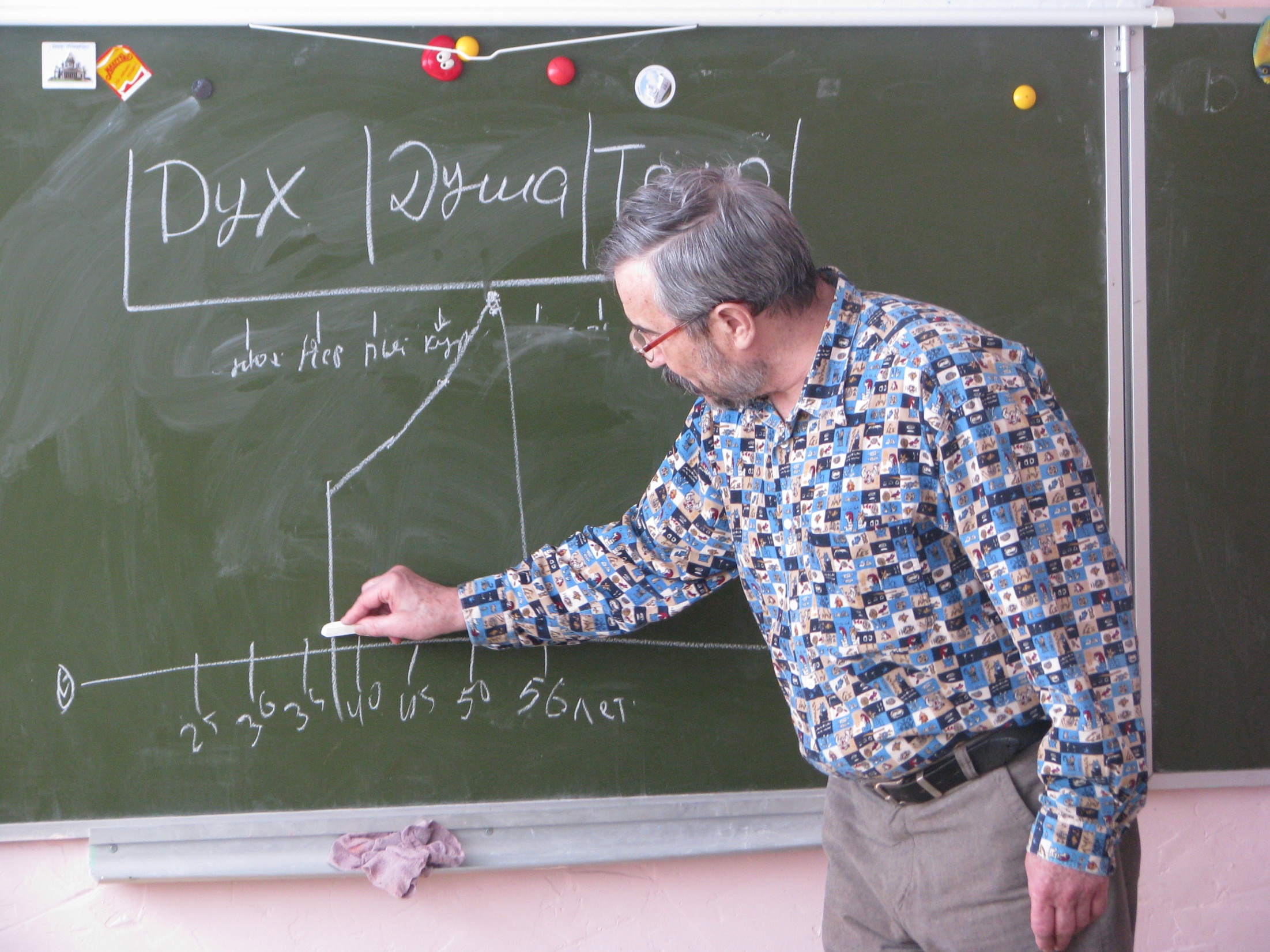 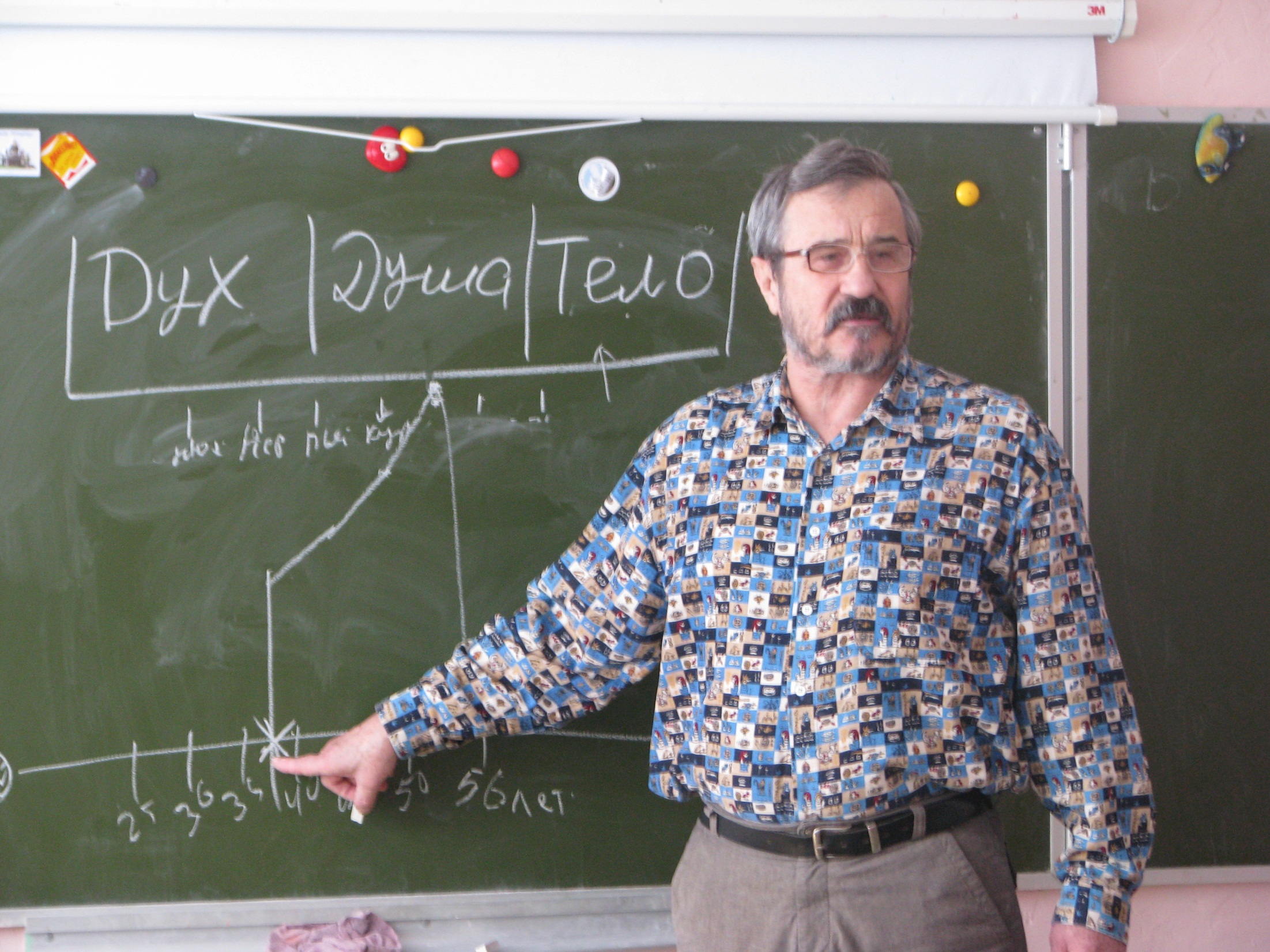 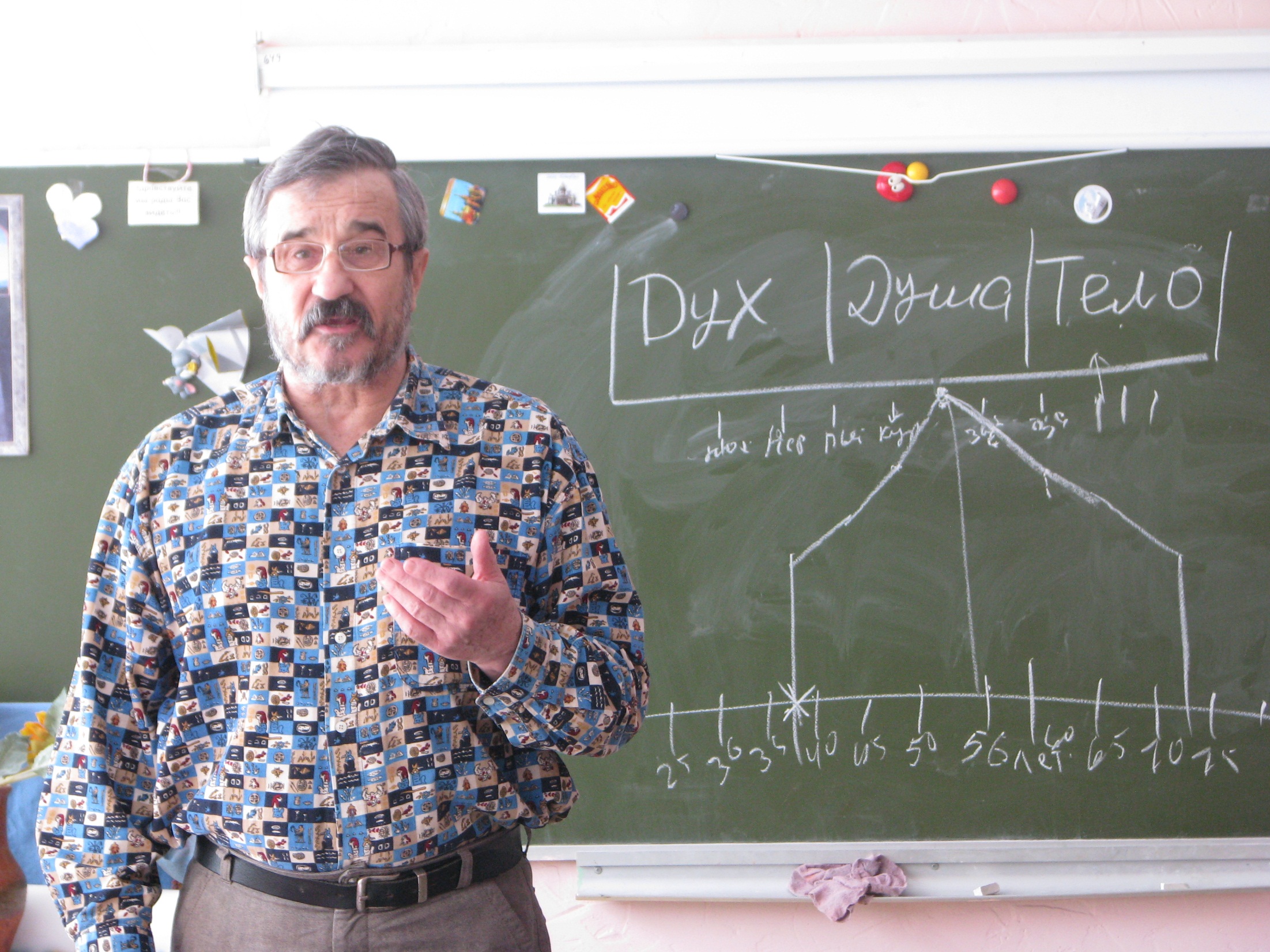 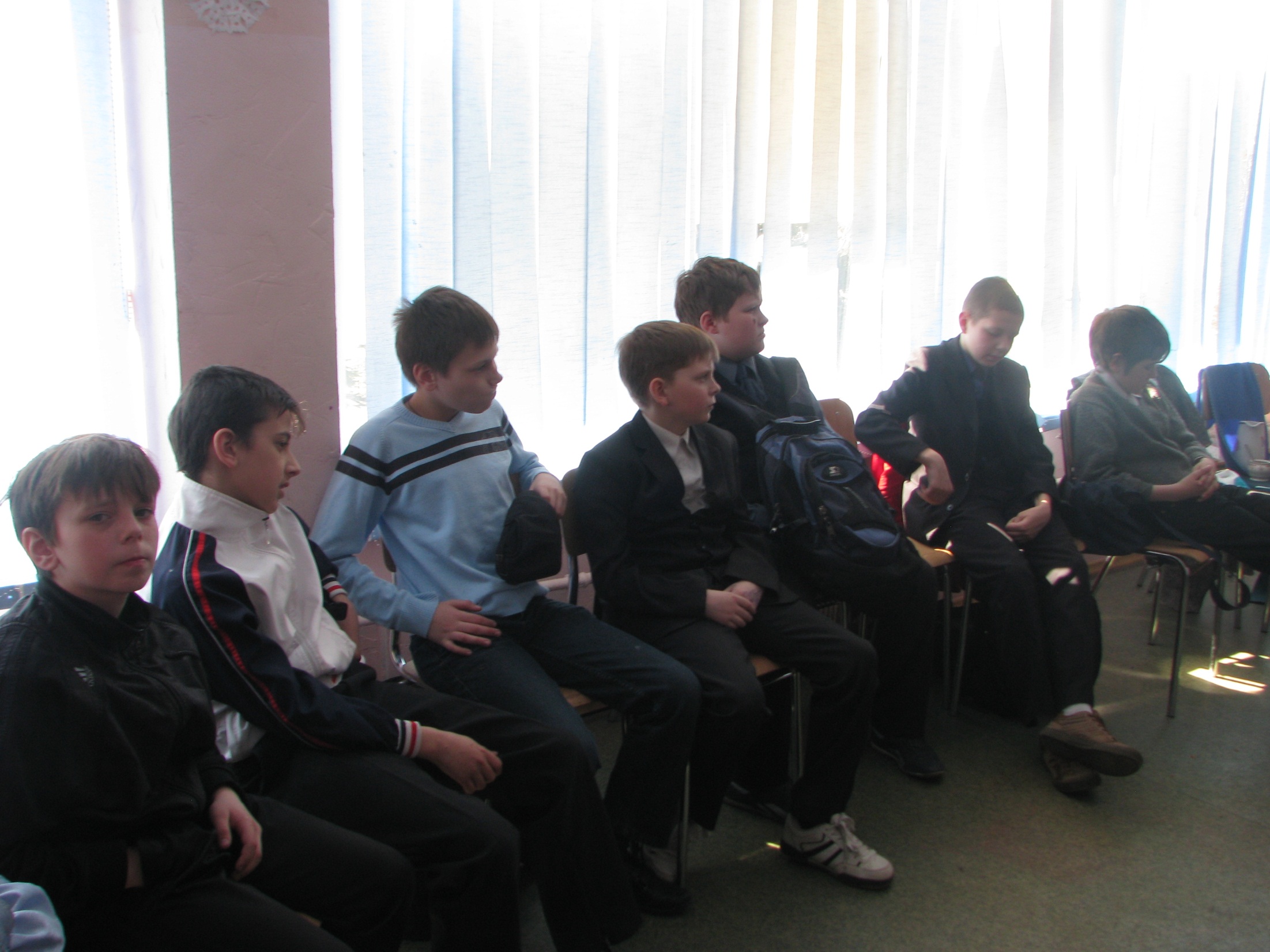 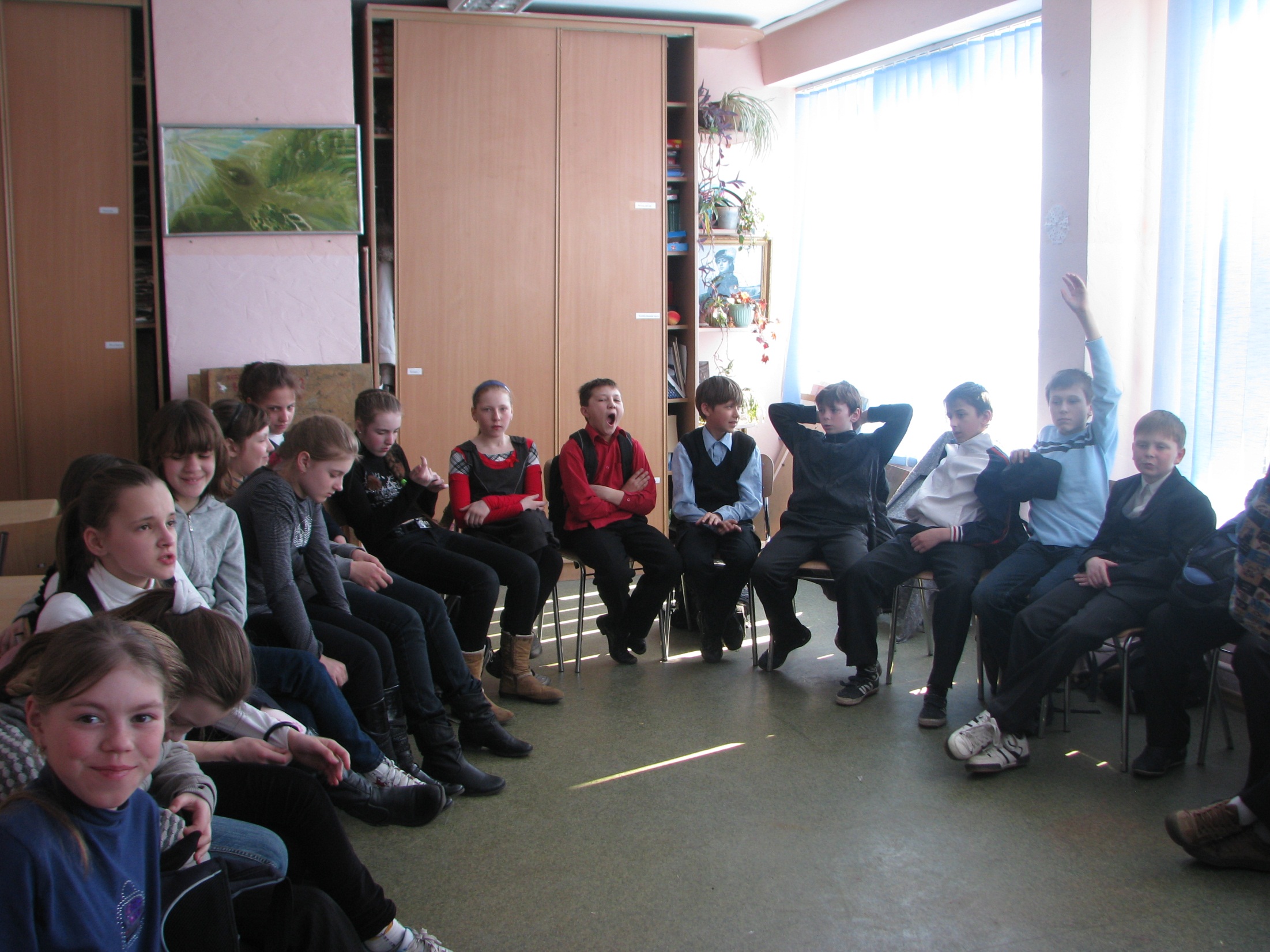 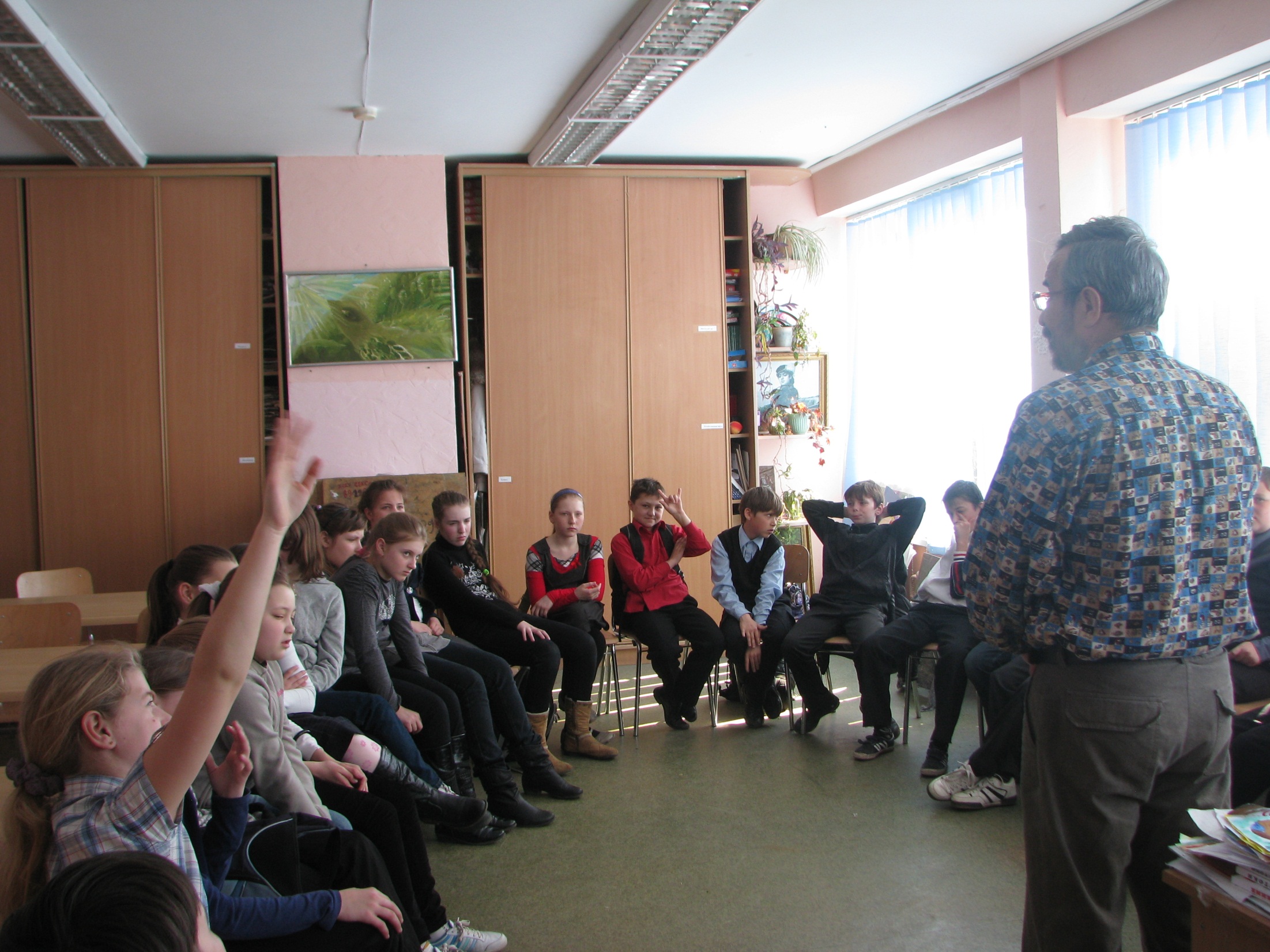 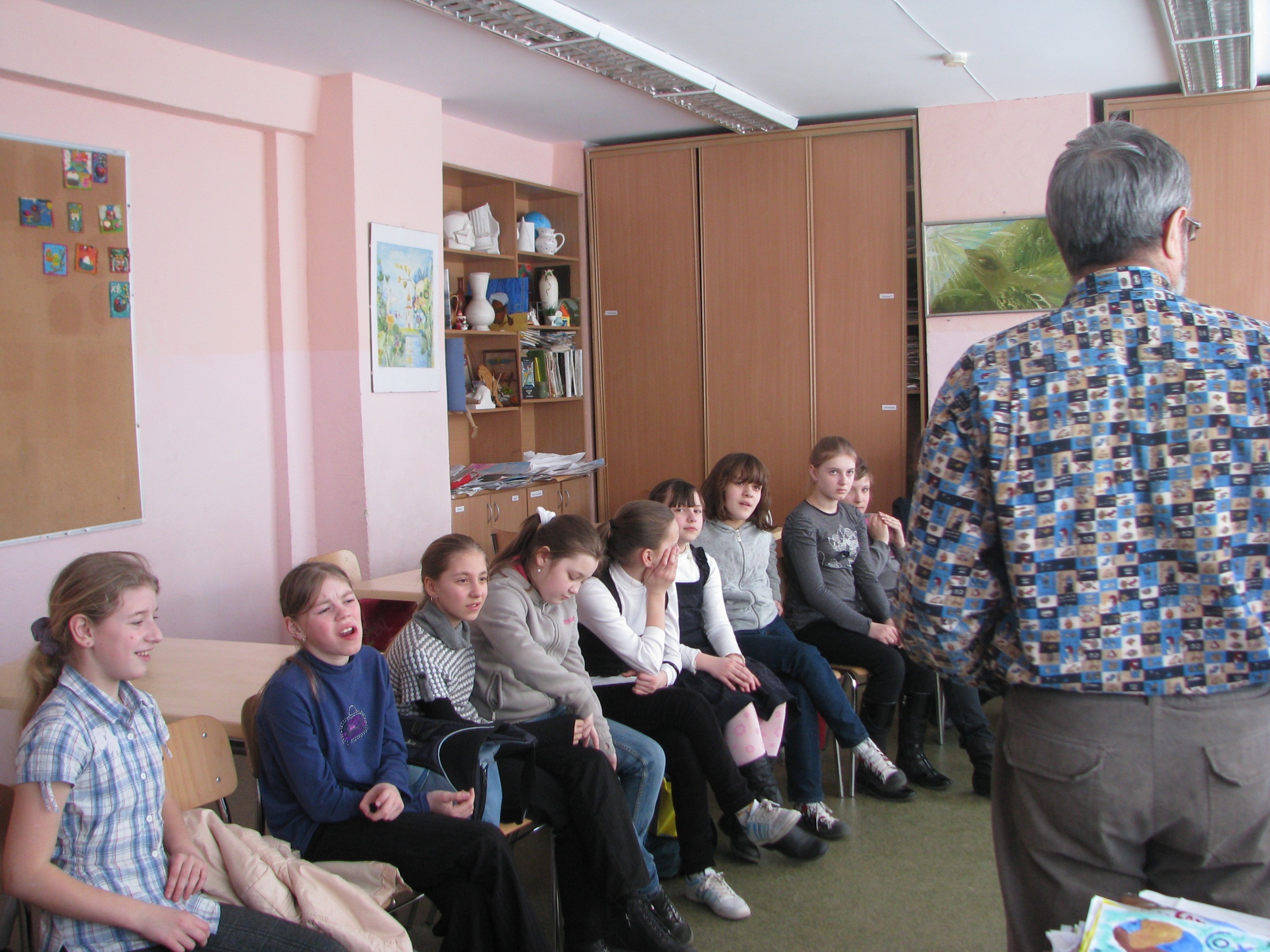 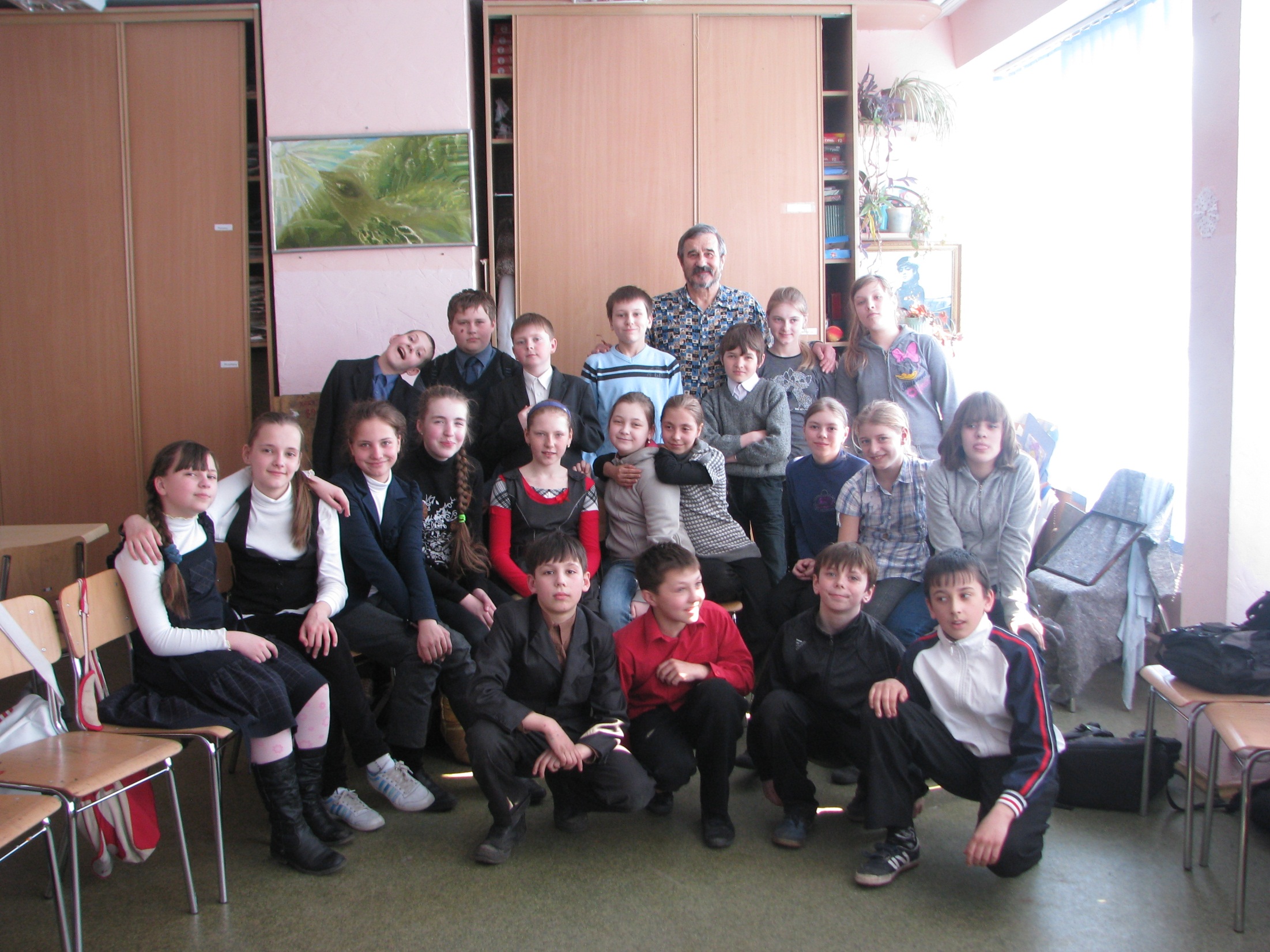